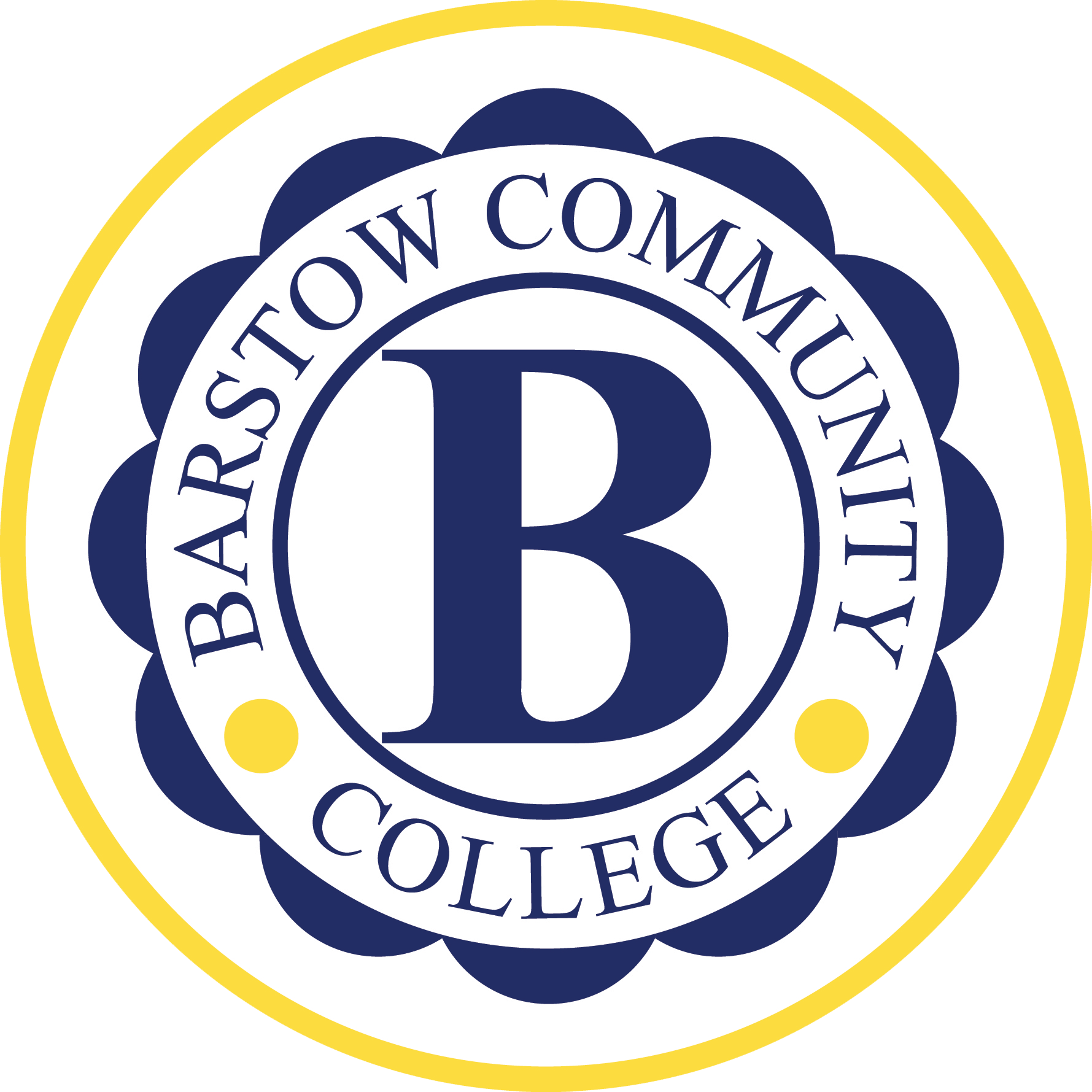 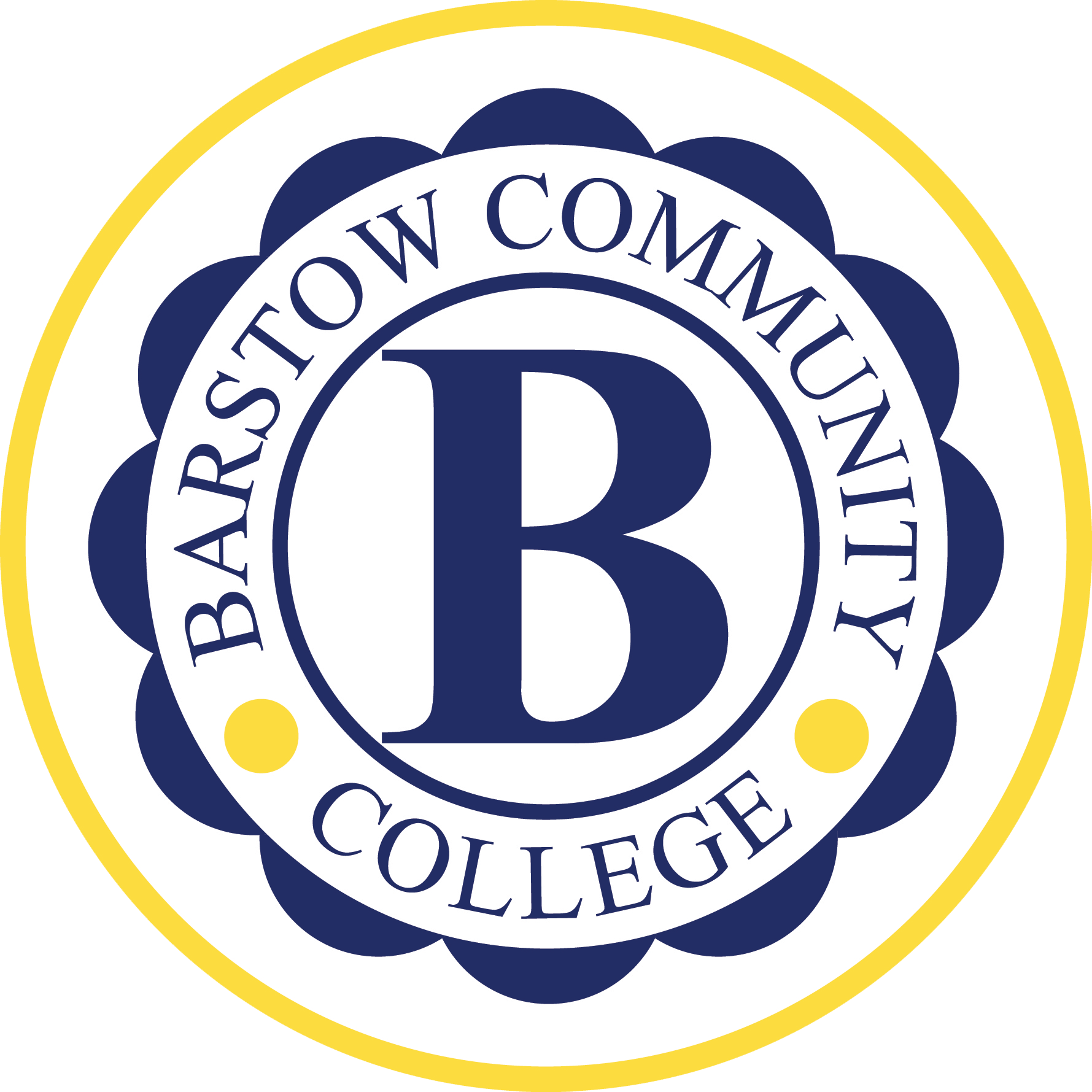 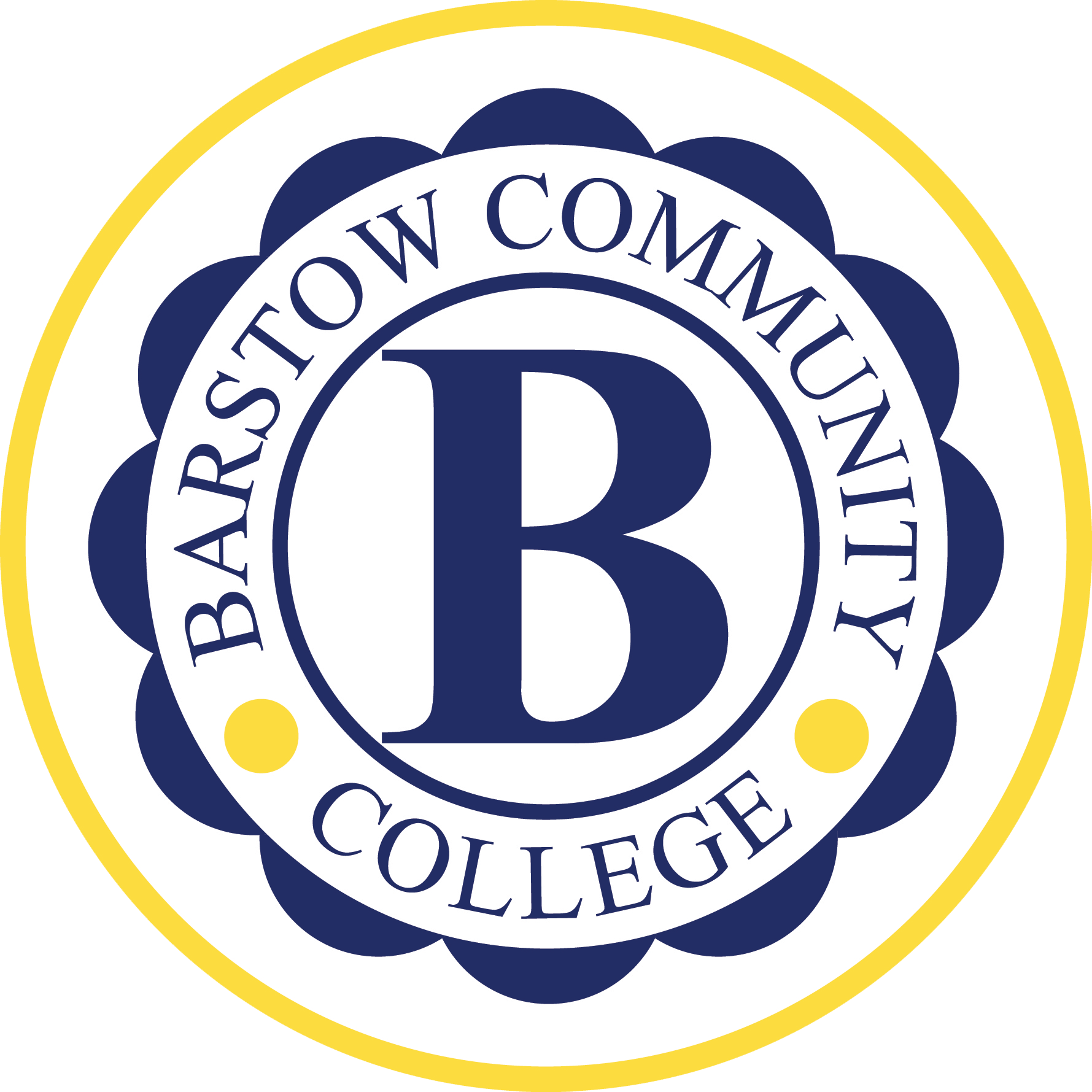 Barstow Community College
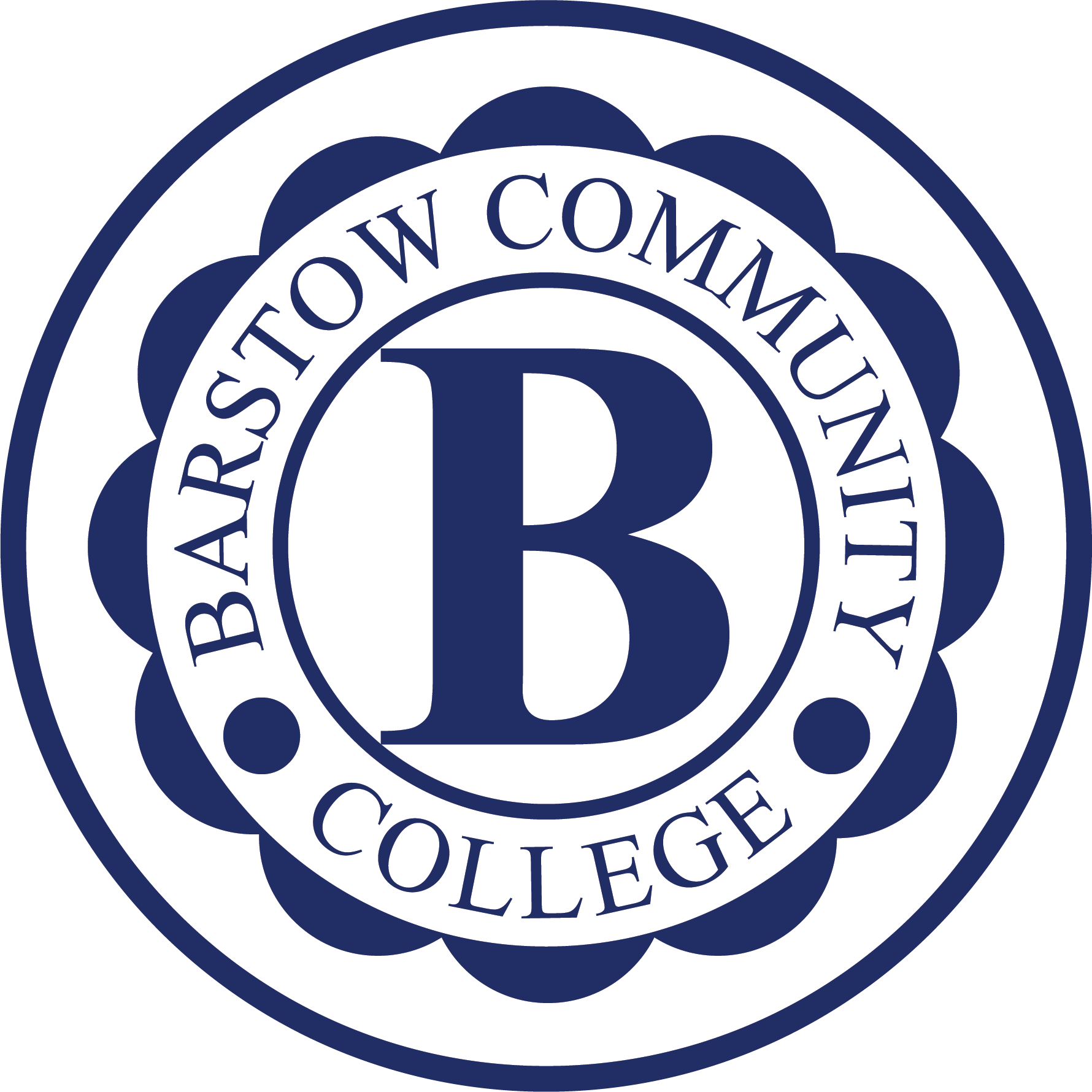 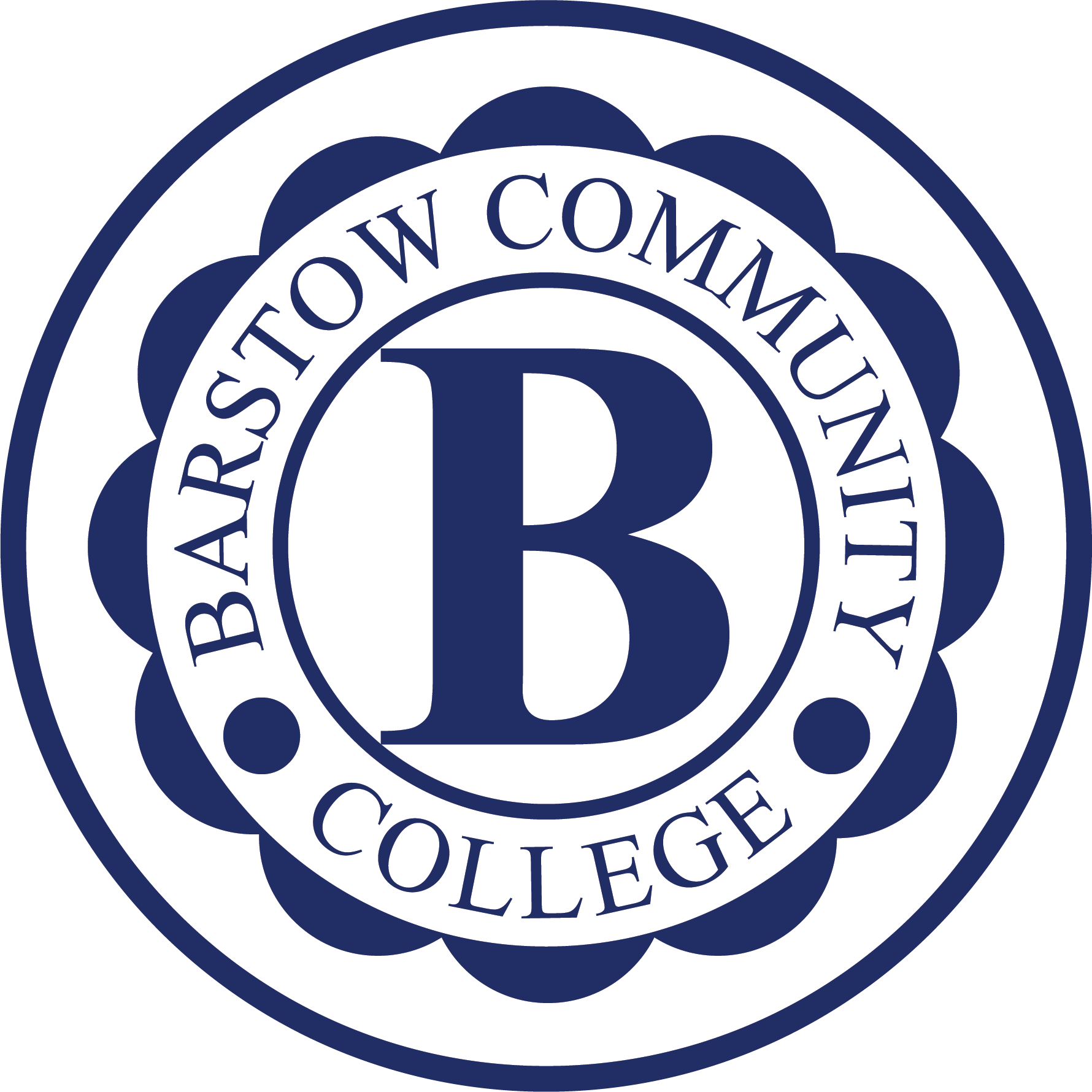 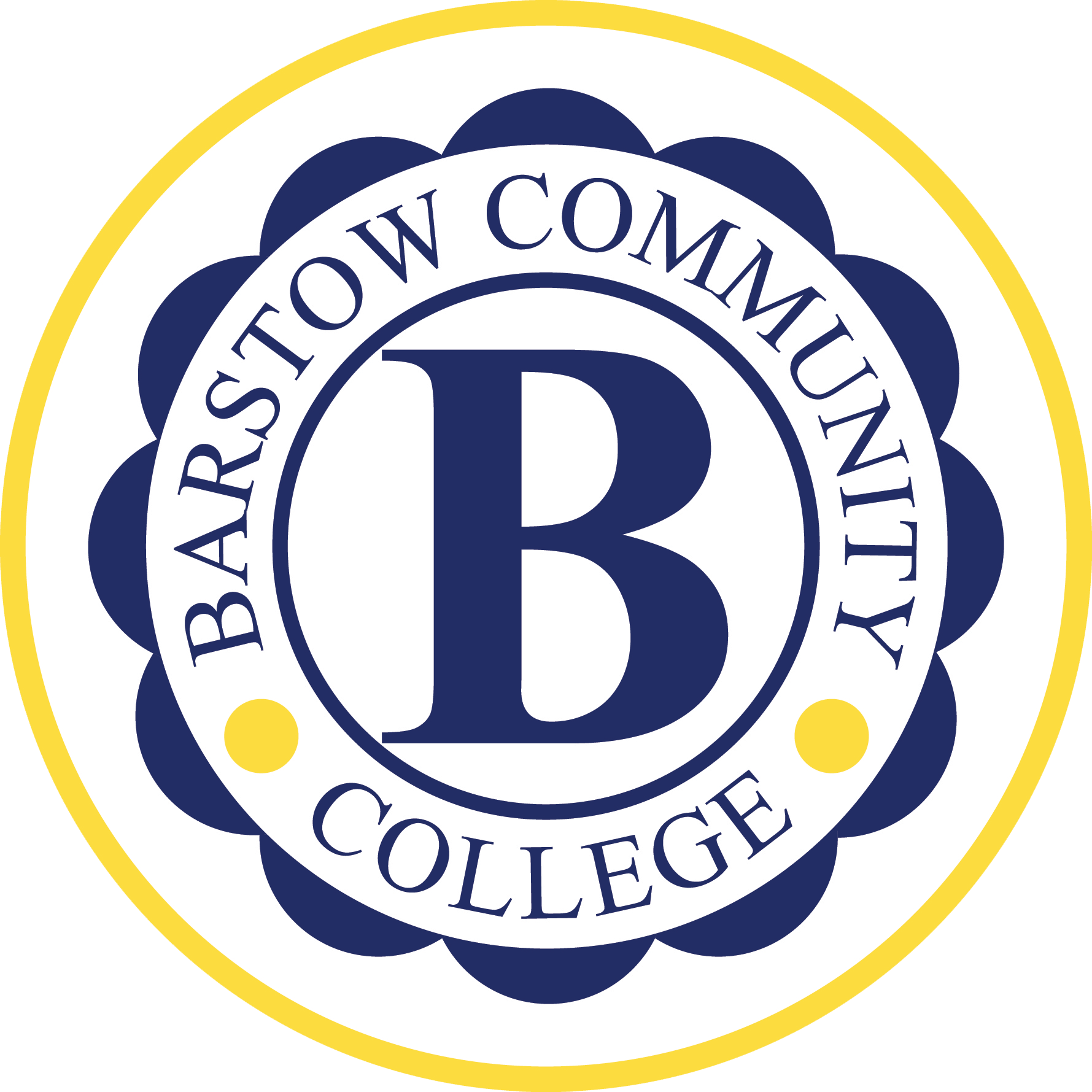 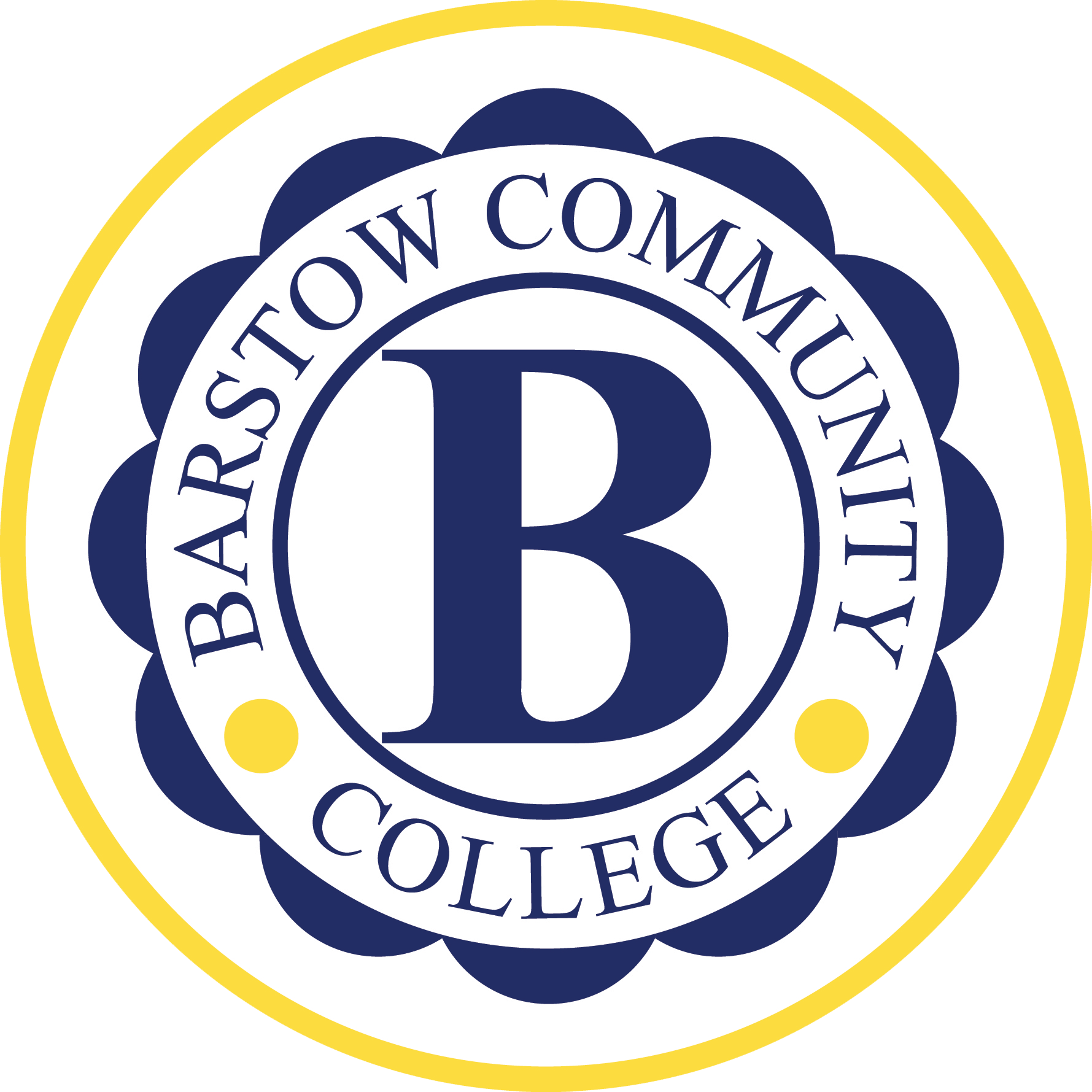 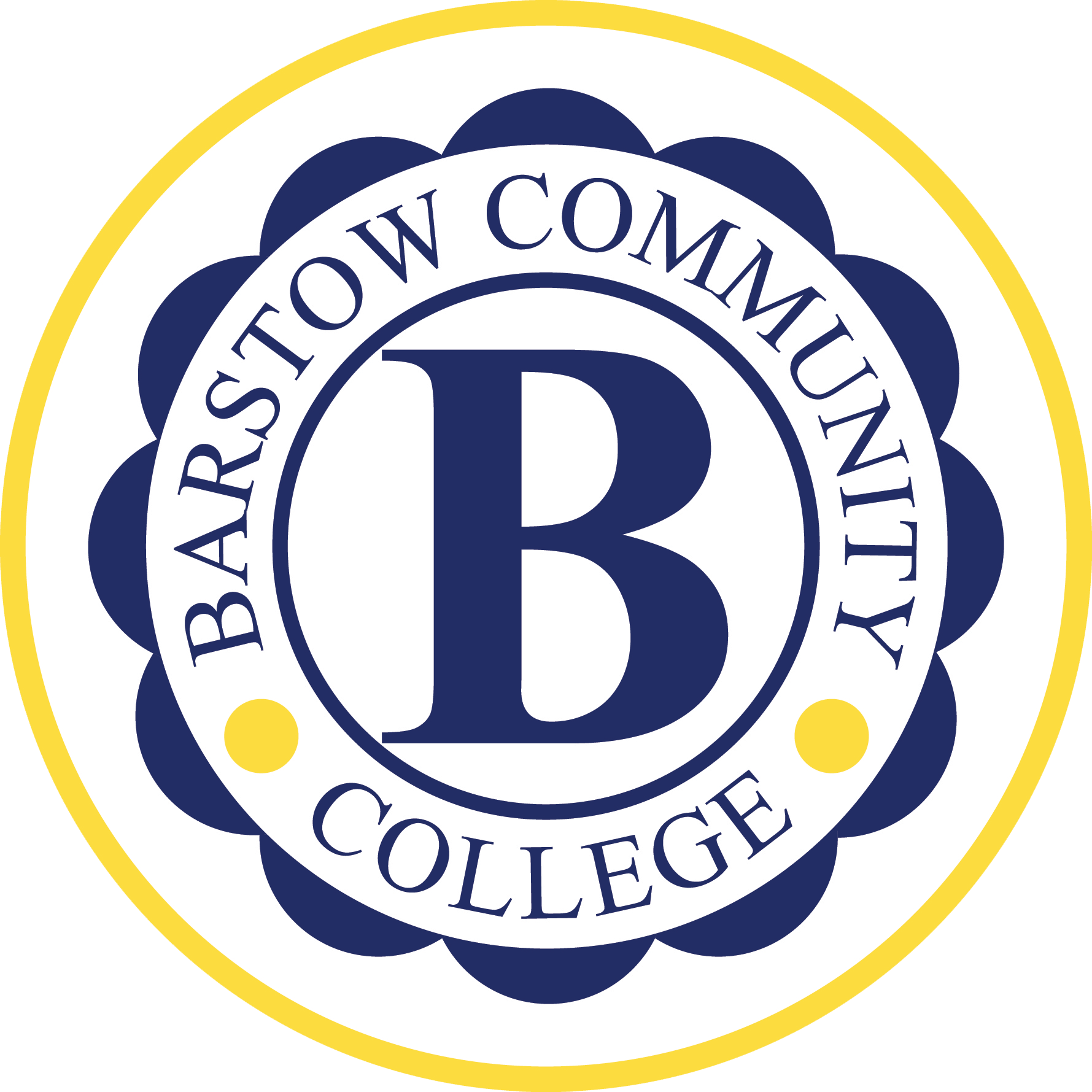 Barstow Community College
Barstow Community College
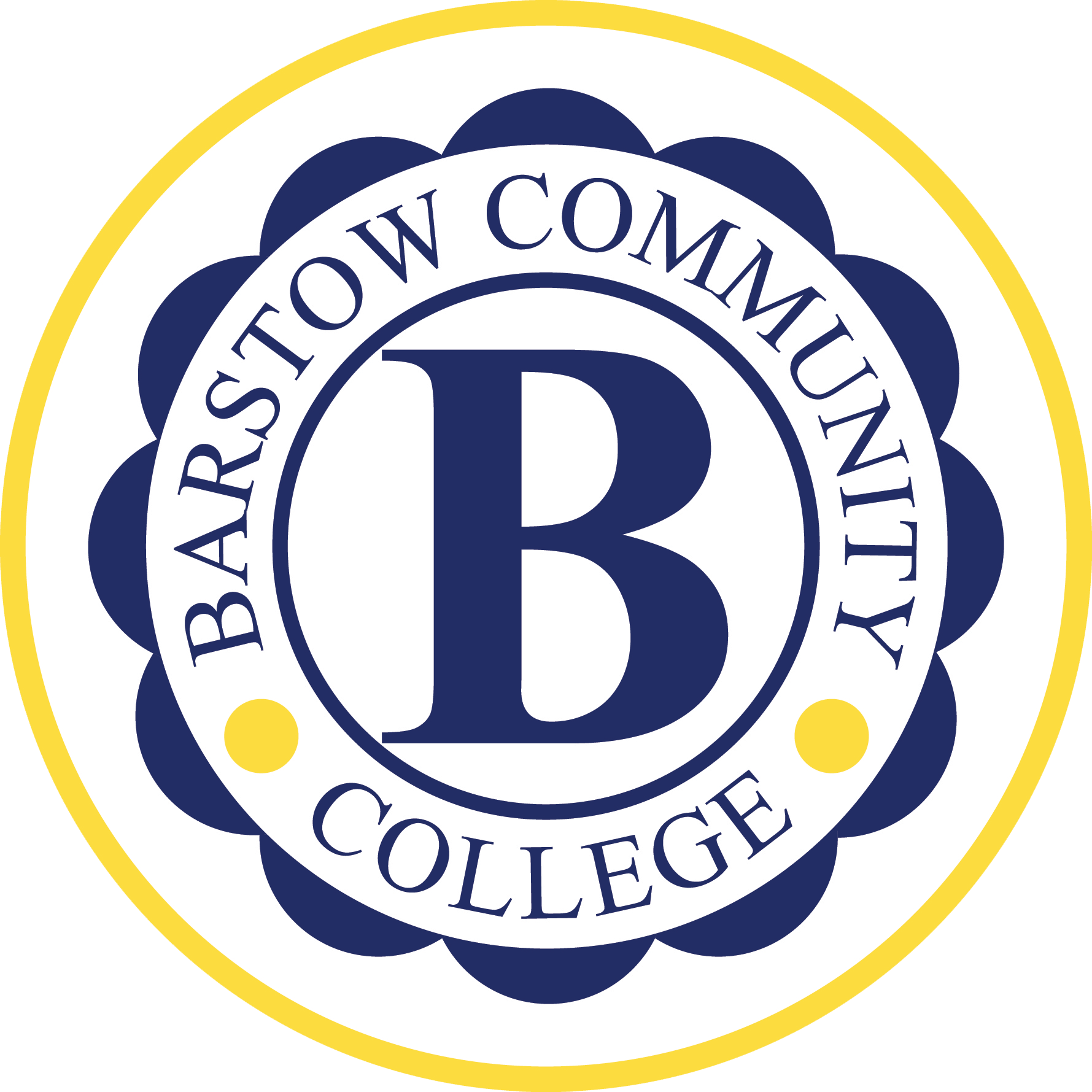 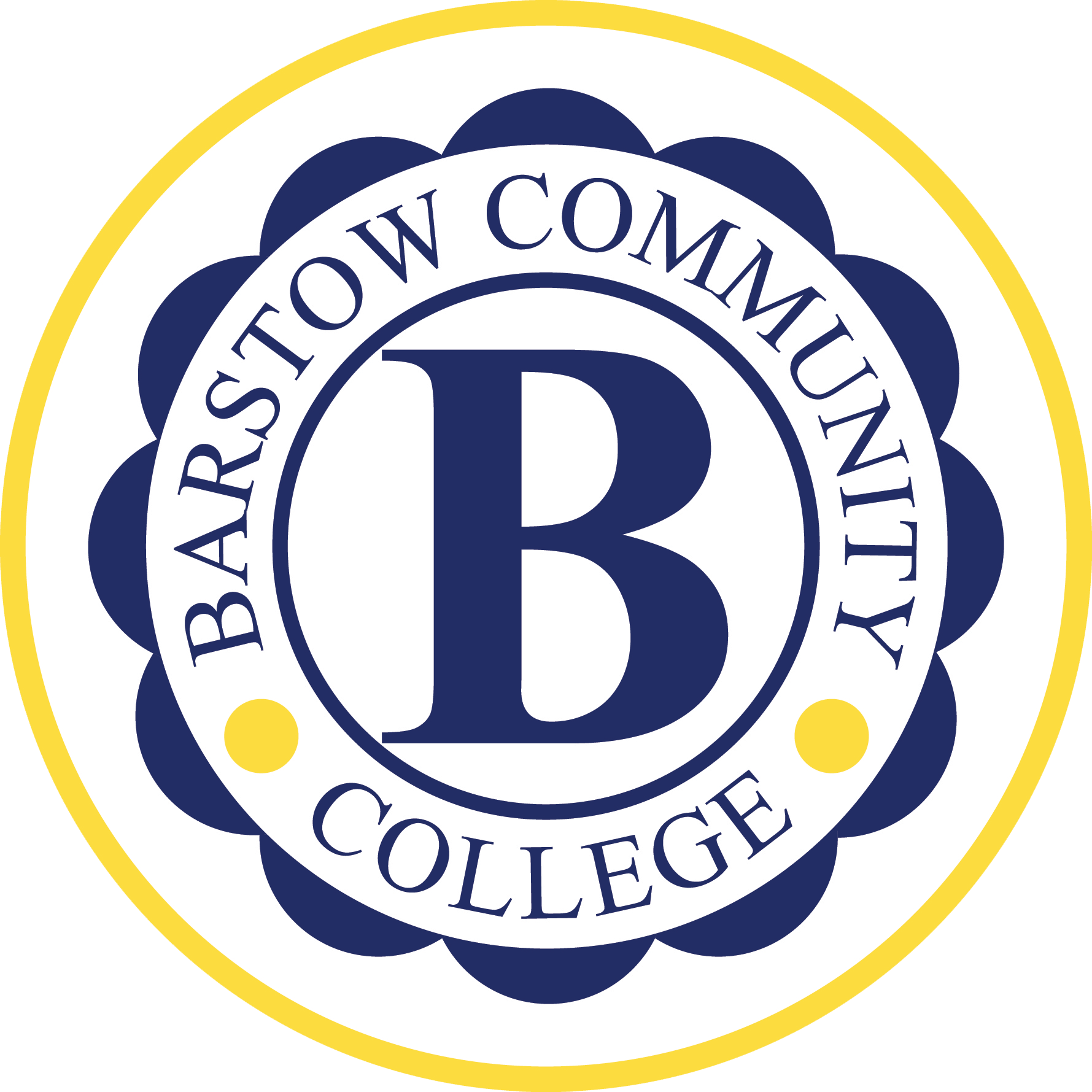 Barstow Community College
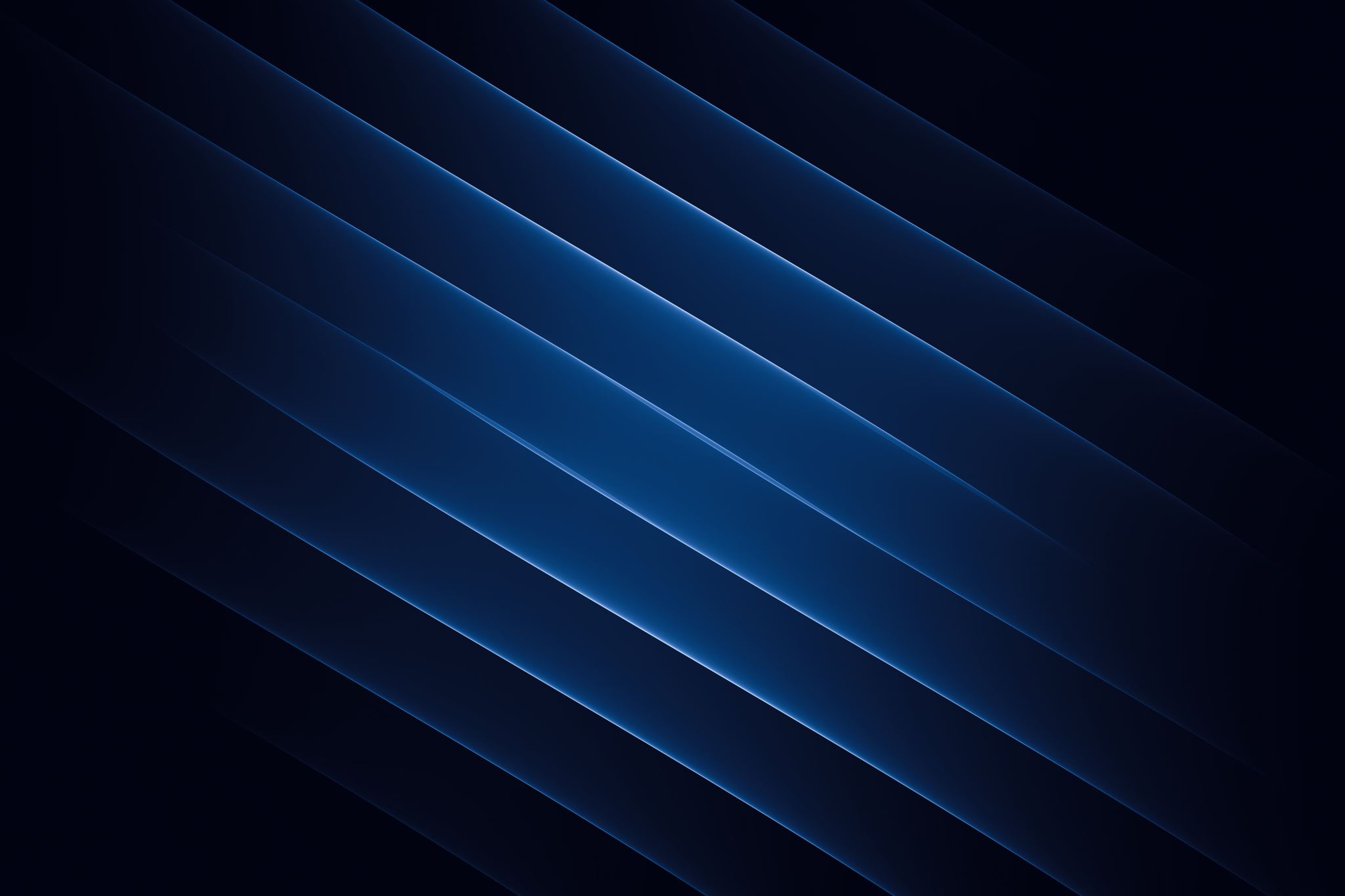 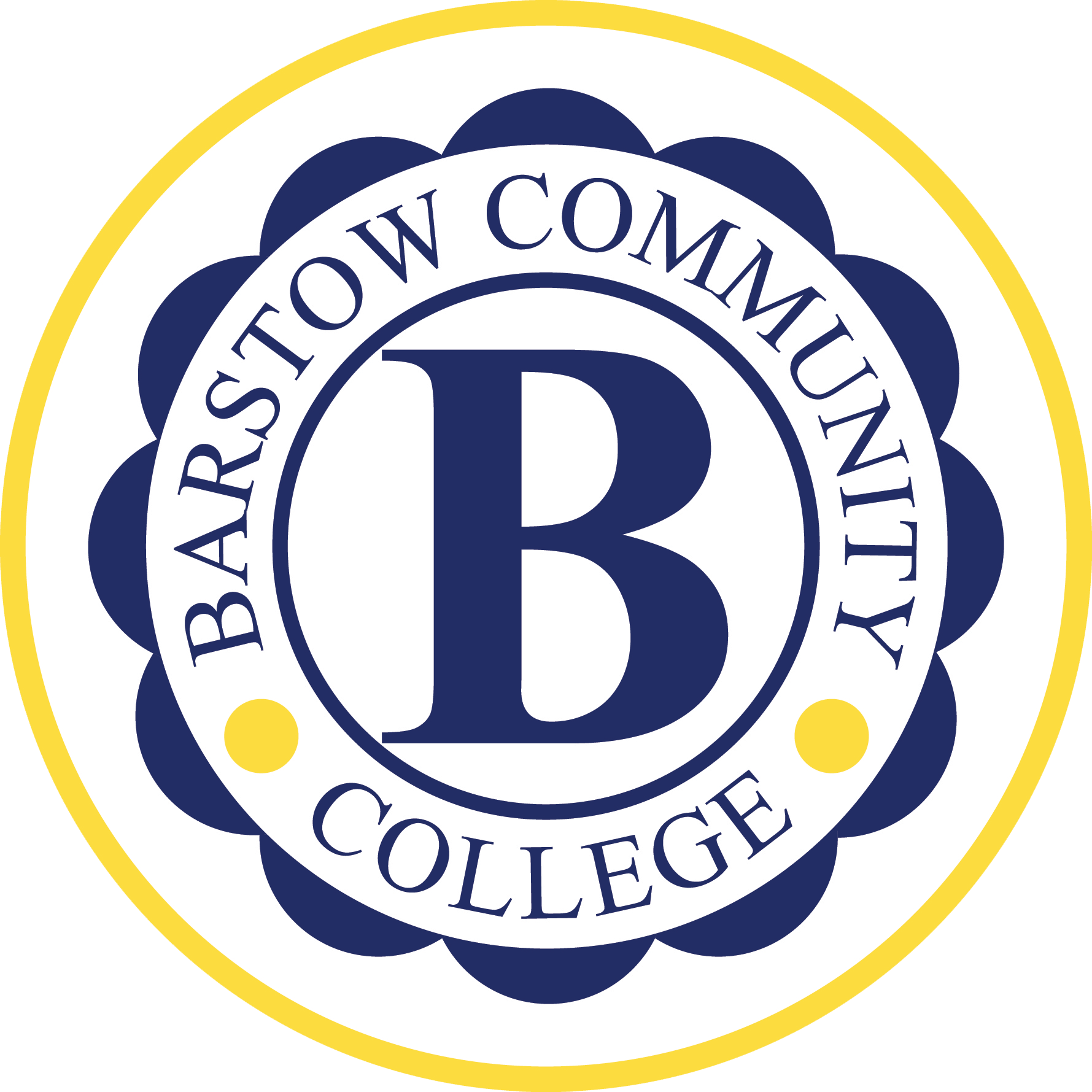